Bangladesh in International Affairs
Saida Mahamuda Rahman
Lecturer
Department of DS
Daffodil International University
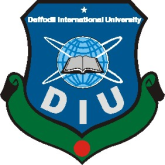 Objectives of this Class
Understand the concept of  Foreign policy
Find out the prime objectives of Bangladesh foreign policy
Essentials or determinants of Bangladesh foreign policy
Investigate the role of various organizations in decision making process of Bangladesh
Identify the key principles of Bangladesh foreign policy
Explore the outcomes or development of foreign policy in  various regime.
Examine some problems and challenges of Bangladesh foreign policy
Foreign Policy: The useful knowledge
The foreign policy of a state can be considered as a complex and dynamic political course that it maintains in relation to other states to protect its own national interest. Generally, it is believed that foreign policy is a wheel through which the process of international politics operates. Conceptually, foreign policy is that part of the national policy of a state which relates to the external environment. 

"Foreign policy" according to Morshed Khan, Former Foreign Minister of Bangladesh, "is in effect a blue print for our interaction with the rest of the World“. Prince Otto Von Bishmark defined foreign policy as, "the extension of domestic policy." Henry Kissinger gave a simplistic definition: "Foreign policy begins where domestic policy ends.”

Prof. Joseph Frankel says in his Book ’The Making of Foreign Policy (1993)’  that “foreign policy consists of decisions and actions which involve to some appreciable extent relations between one state and others. Padel Ford and Lincoln have defined foreign policy in these words “a state foreign policy is the totality of its dealings with external environment.  Manners and Whiteman (2000) defined Foreign policy briefly ‘as the sum of official external relations conducted by an independent actor (usually a state) in international relations’.
Objectives of Bangladesh Foreign policy
Self-Preservation
Economic Advancement and Integration 
Safeguarding as well as augmenting national power
Upholding National Ideology and Prestige
Building national and International cooperation
Developing political harmonies in the world
Ensuring global peace in the world
Others:
Maintenance of Territorial Integrity
Multilateralism 
Combating Terrorism
Increasing Remittances and Intellectual Investment 
Mobilization International Support for debt reduction
Market expansion 
Promotion of Trade
Principles of Bangladesh Foreign policy
Every state follows some principles upon which the entire foreign policy revolves. As an active member of the United Nations (UN) and Non-Aligned Movement (NAM), Bangladesh follows the principles enshrined in the UN Charter and the principles of NAM. In fact, Bangladesh's foreign policy has stemmed out of constitutional declaration.
Article 25 of the Bangladesh Constitution stated:
Bangladesh shall base its international relations on the principles of respect for national sovereignty, and equality, non-interference in the internal affairs of other countries, peaceful settlement of international disputes and respect for international law and the principles enunciated in the UN Charter. 

The key principles of the foreign policy of Bangladesh are: 
Friendship to All, Malice to None  [1(2) of UN charter]
Nonintervention in the Internal Matters of Other States [2(7) of UN charter]
Equality and Mutual Benefit
Respect for Sovereignty, Territorial Integrity, and Political Independence of Other States [2(4) of UN charter]
To Ensure International Peace and Security [NPT/UN]
Peaceful Co-Existence
Embassies and High commissions in Bangladesh
Source: Ministry of Foreign Affairs, Bangladesh
Mission of Bangladesh in Abroad
Source: Ministry of Foreign Affairs, Bangladesh
Determinants of Bangladesh Foreign Policy
The Foreign policy of a country is influenced by several factors; these factors are classified into two broad categories, internal and external. 

Internal Factors
Size: The size of state territory as well as its population.  
Geography: Includes its fertility, climate, location in relation to other land masses and water ways. 
Culture and history 
Economic development
Social structure: A society which is divided on the basis of wealth religion, regional imbalances etc. can not pursue effective foreign policy.
Public mood 
Technology 
National capacity:  It depends on its military power, its technological advancement and economic development.
Political organization, Political Accountability, and Leadership 
Role of Press and Media

External Factors 
Power structure: Geo-Politics and location of Bangladesh 
International organization: UN, OIC, NAM, SAARC, BIMSTEC, WB, FAO
Foreign policy decision-making process in Bangladesh:
In Bangladesh, foreign policy decisions are made at the interactions of both formal and informal institutions. 

Formal institutions are: 
 National Assembly   
 President 
 Prime Minister 
 Chief Martial Law Administrator 
 Ministry of Foreign Affairs
 Ministry of Defense
 Ministry of Commerce, other ministries
Civil bureaucrats, and armed forces
   
Informal institutions are:
 Political parties
 Press and media 
 Non-government institutions and groups and associations.
Outcomes of Bangladesh Foreign Policy in different era
The Success of Sheikh Mujibur Rahman (1972-75) 

Withdrawal of Indian troops from Bangladesh
A Reasonable share of the Ganges water by using his personal equation with the Indian Prime Minister Indira Gandhi
Bangladesh’s participation at the OIC conference in Lahore, tripartite agreement of 1974 involving India, Bangladesh and Pakistan to grant “clemency” to the 195 Pakistani prisoners of war held in India taking into account the appeal of the “Prime Minister of Pakistan to forgive and forget mistakes of the past”.
Visit Washington and membership of the non-aligned movement to cite some of the main achievements of Bangladesh Foreign policy during the formative phase. 
Recognition of Bangladesh by a large number of countries including Pakistan, the West, the non-aligned and Muslim countries
Serious initiatives to seek recognition of China, Saudi Arabia and Bangladesh entry into the UN.
Outcomes of Bangladesh Foreign Policy
The Success of Ziaur Rahman (1975-1981) 
The principal achievements of the period were consolidation and strengthening of relationship with China through widening and deepening of cooperation. 
Positive initiatives for resolution of outstanding issues with India particularly during the time of Prime Minister Moraji Desai. 
Formation of SAARC by enlisting the support of South Asian countries. 
The other diplomatic achievements of Ziaur Rahman was the election of Bangladesh as a non-permanent member of the UN Security Council. 


The Success of H M Ershad (1981-1990) 
The foreign policy under Ershad did not significantly deviate from what it was under Ziaur Rahman. 
Ersahd declared Islam the state of the religion
The regional organization: SAARC  was formally formed in the time of Ershad. 
Bangladesh Army started to work in the UN Peace Keeping Mission.
Outcomes of Bangladesh Foreign Policy
The Success of Khaleda Zia (1991-1996) 
In the wave of globalization and privatization, Bangladesh moved towards enhancing trade and investment for economic development.  
The policymakers of Bangladesh would come closer to India for regional and bilateral economic cooperation. 
India handed over the Tin Bigha Corridor on a lease and opened it for use by Bangladeshi passengers and vehicular traffic in 1992.

The Success of Sheikh Hasina (1996-2001) 
Landmark treaty on sharing of the Ganga waters water with India. 
The signing of a historic agreement with Shanti Bahini in CHT. 
India and Bangladesh started to liberalize at a rapid pace with the deficit in formal trade rising. 

The Success of Khaleda Zia (2001-2006) 
Look East Policy
Strong Relations with OIC countries and China 
Transit, Transshipment and Gas pipeline
Outcomes of Bangladesh Foreign Policy
Recent Achievements (2008 – up to present)
Maritime Boundary dispute between Bangladesh and Myanmar settled in 2012 and Bangladesh got the victory.   
Delimitation of the Maritime Boundary between Bangladesh and India in 2014. 
Bangladesh-India Land Boundary Agreement (LBA) passed in Indian parliament and executed by which long-discussed enclave-problems solved in Bangladesh and India.  
Prime Minister Sheikh Hasina received the South-South Award, Champion of the Earth and many International awards. 
Bangladesh’s is playing an active role in many international organizations. 
Bangladesh successfully controlled terrorism activities. 
Increase of migration and remittance in recent times.
Economic Aid and Cooperation from China, Japan, the World Bank and India has increased. 
The Bangabandhu Satellite-1, 1st Bangladeshi geostationary communications and Broadcasting Satellite launched in 2018.
Challenges or Problems of Bangladesh Foreign Policy
Rohingya Crisis:  Now repatriation of Rohingya people became the matter of great concern for Bangladesh. 
Climate change problem: Bangladesh is one of the victim countries of climate change and global warming. 
Rise in religious intolerance 
Development of extremism
Shortage of Foreign diplomatic missions in abroad 
Inexperienced and reactive diplomats or manpower
Patronizing corruption 
Political intolerance and mudslinging 
Absence of coordination and cooperation
Critical relationships between India-Bangladesh
Inequitable distribution of resources 
Mistrust and misunderstandings
One way foreign trade and investment
References
Joseph, Frankel. (1995). The Making of Foreign Policy, New York : Freeman Press.
Padel, Ford, Norman J. and Lincoln George A, (1992). The Dynamics of International Politics, Delhi : Book Hives
Manners, Ian. & Whiteman, Richard. (2000) The Foreign Policies of European Members States, Manchester : Manchester University press
Haider, Zaglul. (2006). The Changing Pattern of Bangladesh Foreign Policy: A comparative Study of the Mujib and Zia Regimes. The University Press Limited.
Chapter Related Questions:
What is foreign policy?
Discuss the key objectives of Bangladesh foreign policy.
Write down the legal framework of Bangladesh foreign policy.
Discuss the principles of Bangladesh foreign policy.
Mention the key factors or determinants that affect in Bangladesh foreign policy.
What bodies are mainly responsible for decision making process of Bangladesh foreign policy?
Discuss the key outcomes of Bangladesh foreign policy in various regimes. 
Explain the prime challenges or problems of Bangladesh foreign policy.
Open discussion
What did you learn from today’s class?
Think about yourself  how you will contribute?
Mention couple problems that you unable to understand.
How can you assess today’s class environment? 
What did you achieve from this class?
How can we make it more active and impressive?


Thank you all.